Five Senses – Part 2
I like to see…
I like to hear…
I like to touch…
I like to smell…
I like to taste…
What do you like to see?
What do you like to hear?
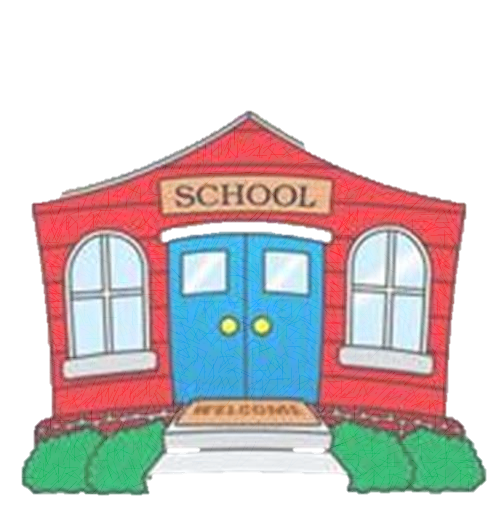 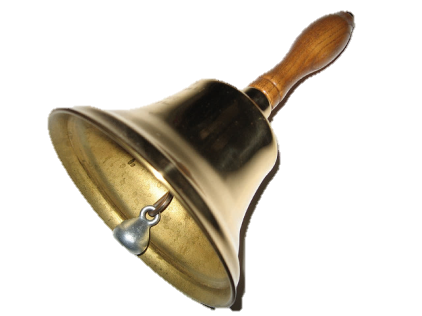 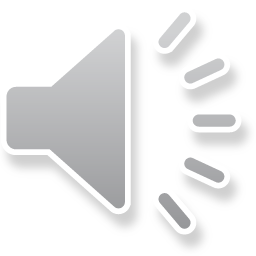 Hurray!
It’s time to go home!
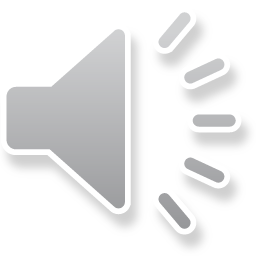 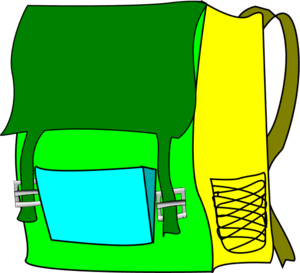 What do you like to smell?
What do you like to taste?
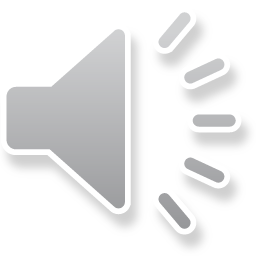 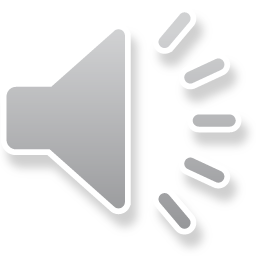 What do you like to touch?
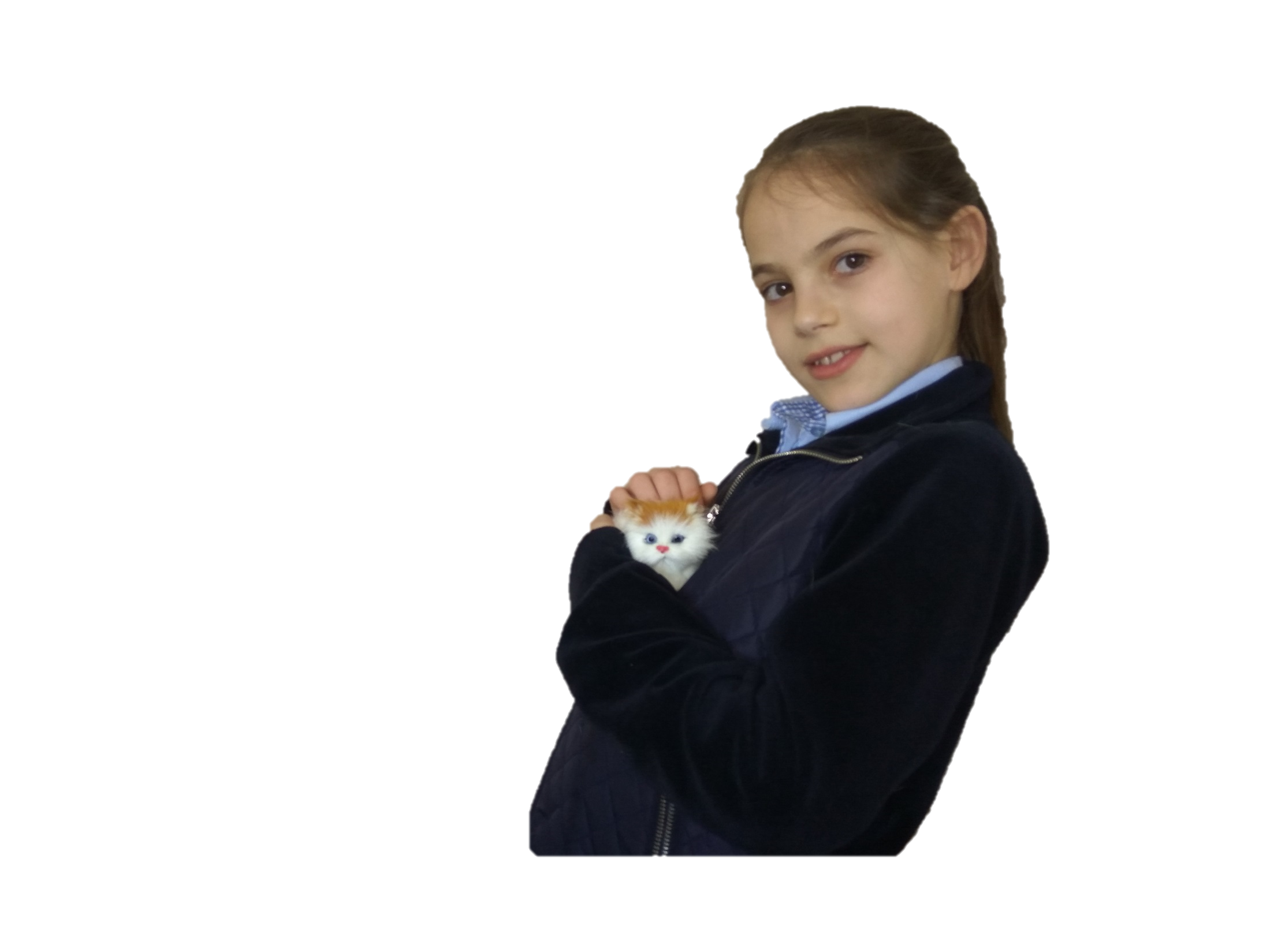 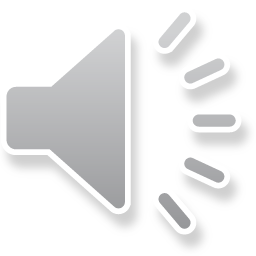 And what do YOU like to…
hear
hear
smell
taste
see
see
taste
touch
touch
smell
?
?
?